Building Culture of Open Government in Certain Social Groups of the Khanty-Mansiysk Autonomous Okrug – Ugra
Alexander ZYKOV
2016
[Speaker Notes: Information and Communication Technologies]
Information technology components of media information literacy (MIL)
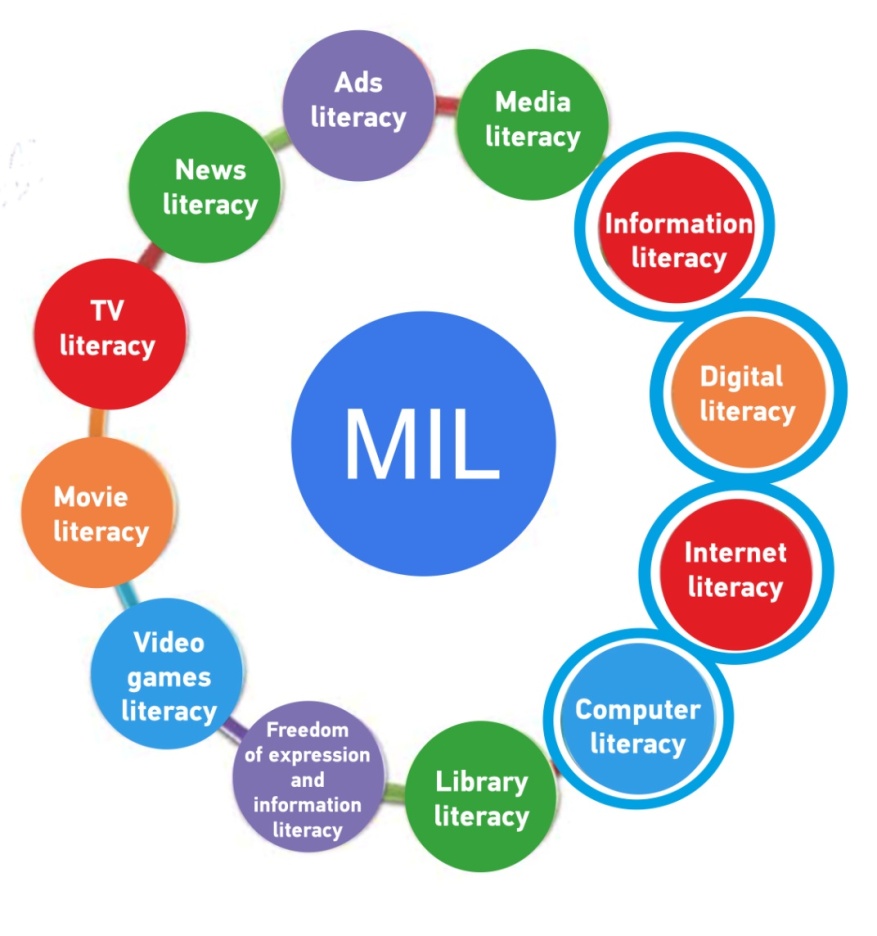 ICT  
LITERACY
Information and Communication Technologies (ICT)
Digital literacy,
Computer literacy,
Information literacy,
Internet literacy
2
Information and Communication Technologiesliteracy factors
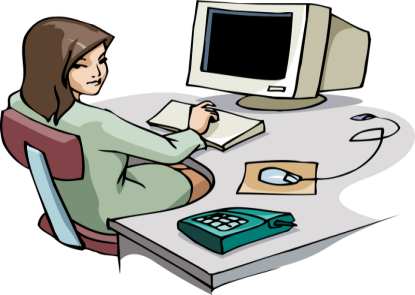 3
Complex approach in Information and Communication Technologies literacy training
e-Citizen program
ECDL
File handling
Communication options
Electronic government services (e-Services)
Central and local public authorities sites
Networking
eGov 
(E-government) course
e-Government concept
Central and local public authorities sites
E-democracy
Electronic government services (e-Services)
“One stop” principle
Electronic signature
Useful online services (eg.: Housing and public utilities)
Skills complex which provides a citizen an opportunity to become a full member of information society
4
Information and Communication Technologies literacy training process organization forms
5
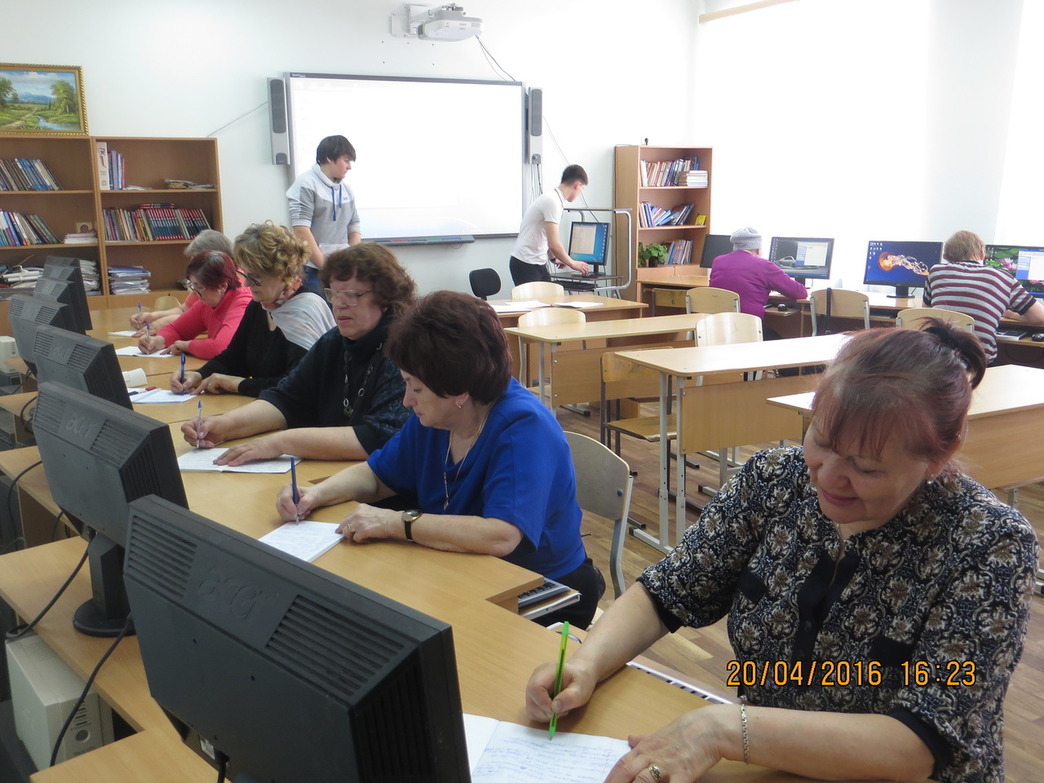 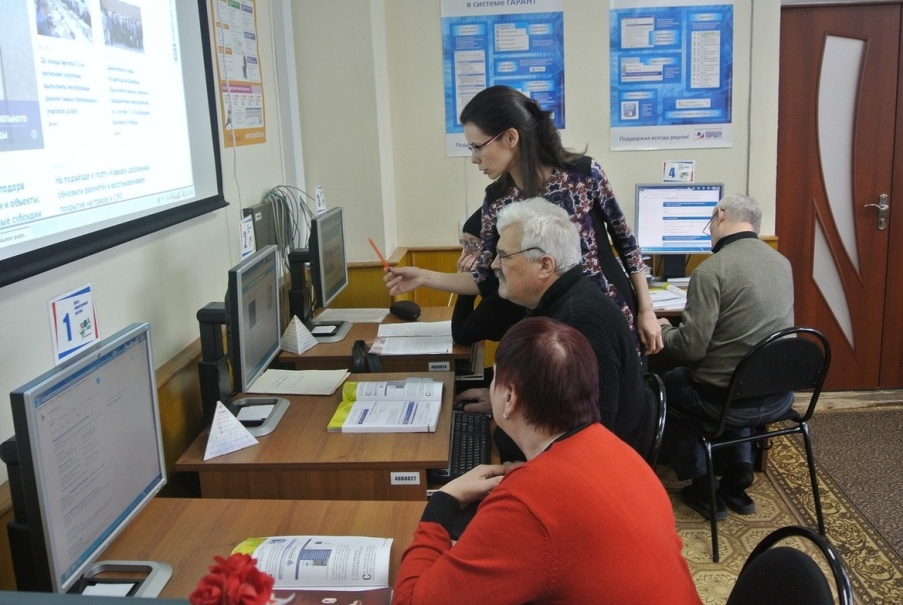 Today Ugra gets second place among Russian regions with Common Government Services Portal registered user (550 thousand people, 43,5%  of the total population of the region).
6
Geoinformation using in everyday life
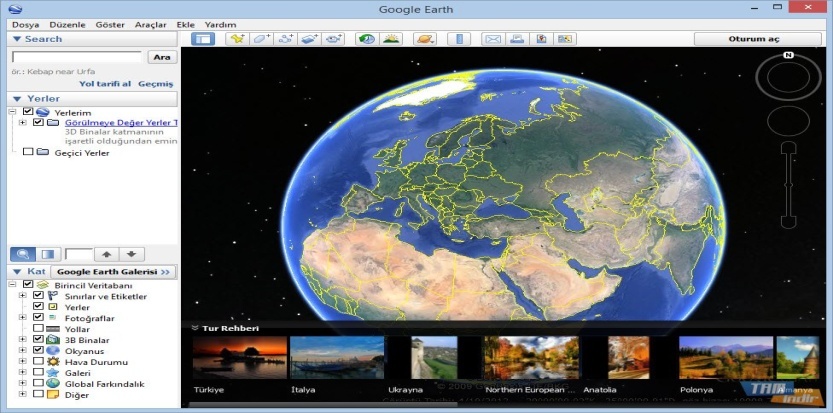 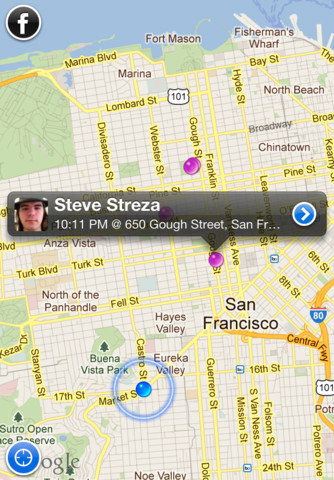 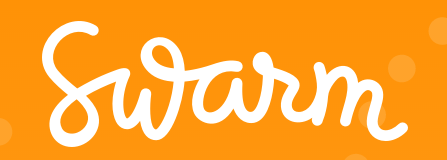 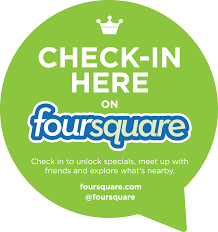 Google Earth
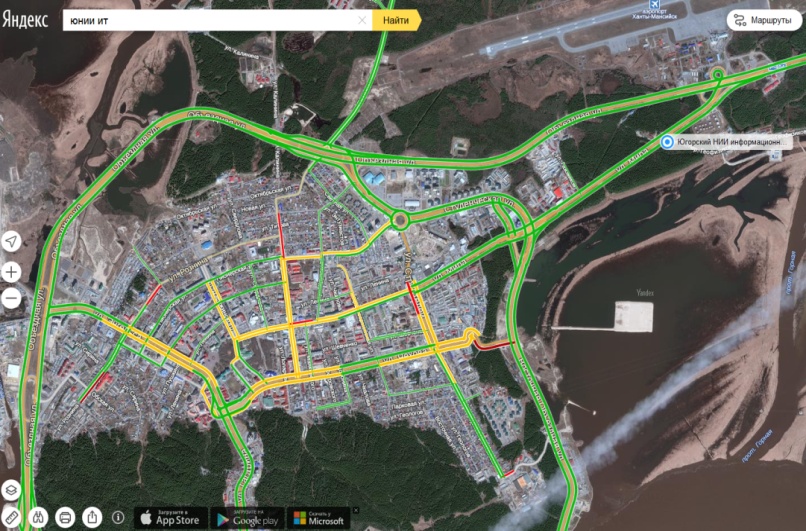 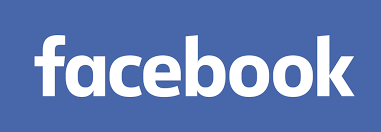 Information and reference tools, social networks in geospatial map
Traffic jam on maps.yandex.ru
7
About geoinformation literacy
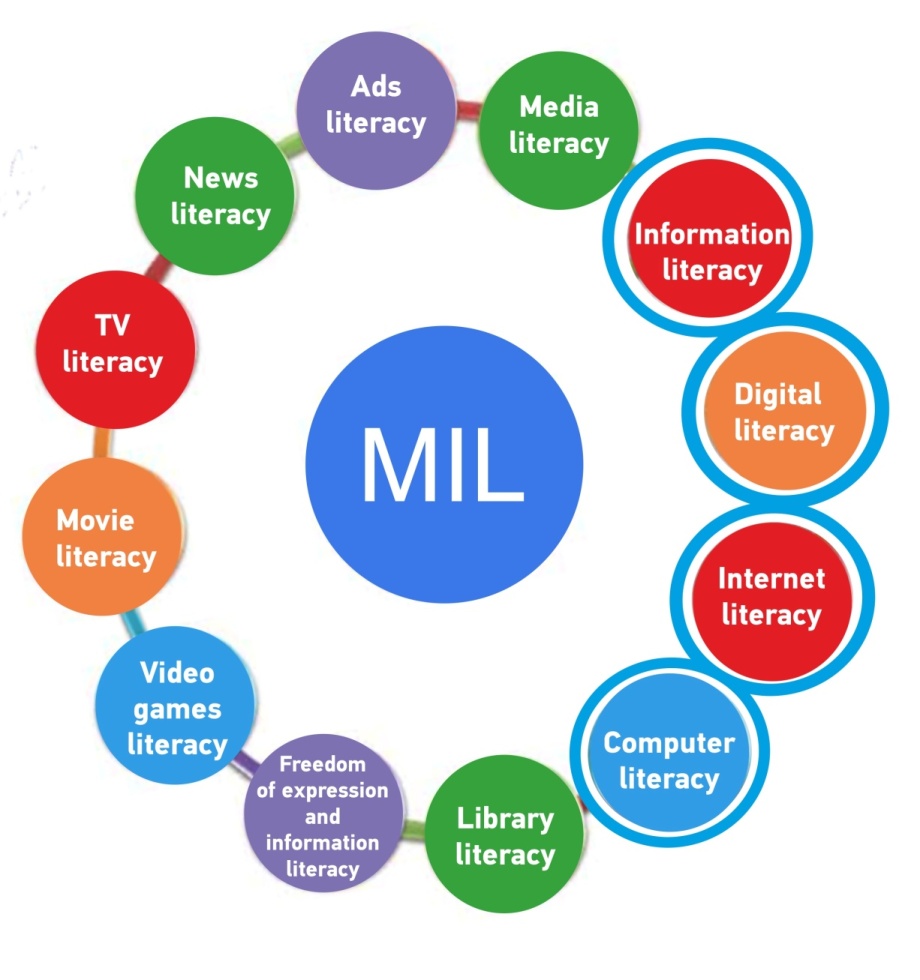 New idea of “geoinformation literacy” goes from appearance of large information and reference tools amount, which is based on wittings about object mutual arrangement on map
Geoinformation literacy
8
Geoinformation literacy training
9
Geoinformation literacy training stages
Regional and Federal organizations
Regional and Federal organizations based on the Space Services Center
Regional Space Services Center
Interscholastic Space Services Center
10
Professional Standards Development
PROFESSIONAL 
STANDARDS 
DEVELOPMENT
Description of typical working processes in professional sphere
Detection of executing tasks set for certain qualified level
Detection of work in progress difficulty level
Detection of knowledge skills essential for professional activities
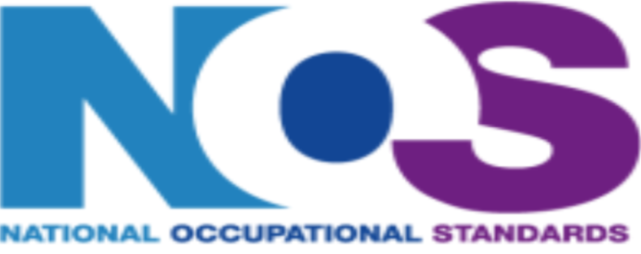 11
Professionals and students training
TRAINING AND TALENT MANAGEMENT
Information thematic analysis training
Distributed information resource gaining access training
Special software training
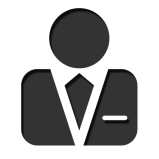 BACHELORS AND MAGISTERS TRAINING
Basic information dimensional analysis training
Geospatial data presentation forms training
Basic geospatial data creation training
Special terminology training
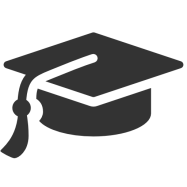 12
School students training
Geospatial data opportunities using let:
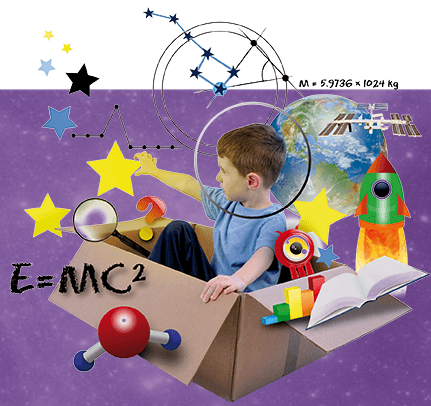 In geography – create maps of different objects, areas, zones etc.
In history – reconstruct maps of warfare and territorial changes.
In regional studies – create maps of  ethnic groups, cultures, regional traditions.
In biology – create maps of the Earth biosphere.
In ecology – create maps of the Earth ecosphere.
13
Open Data Portal of the Khanty-Mansiysk Autonomous Okrug – Ugra
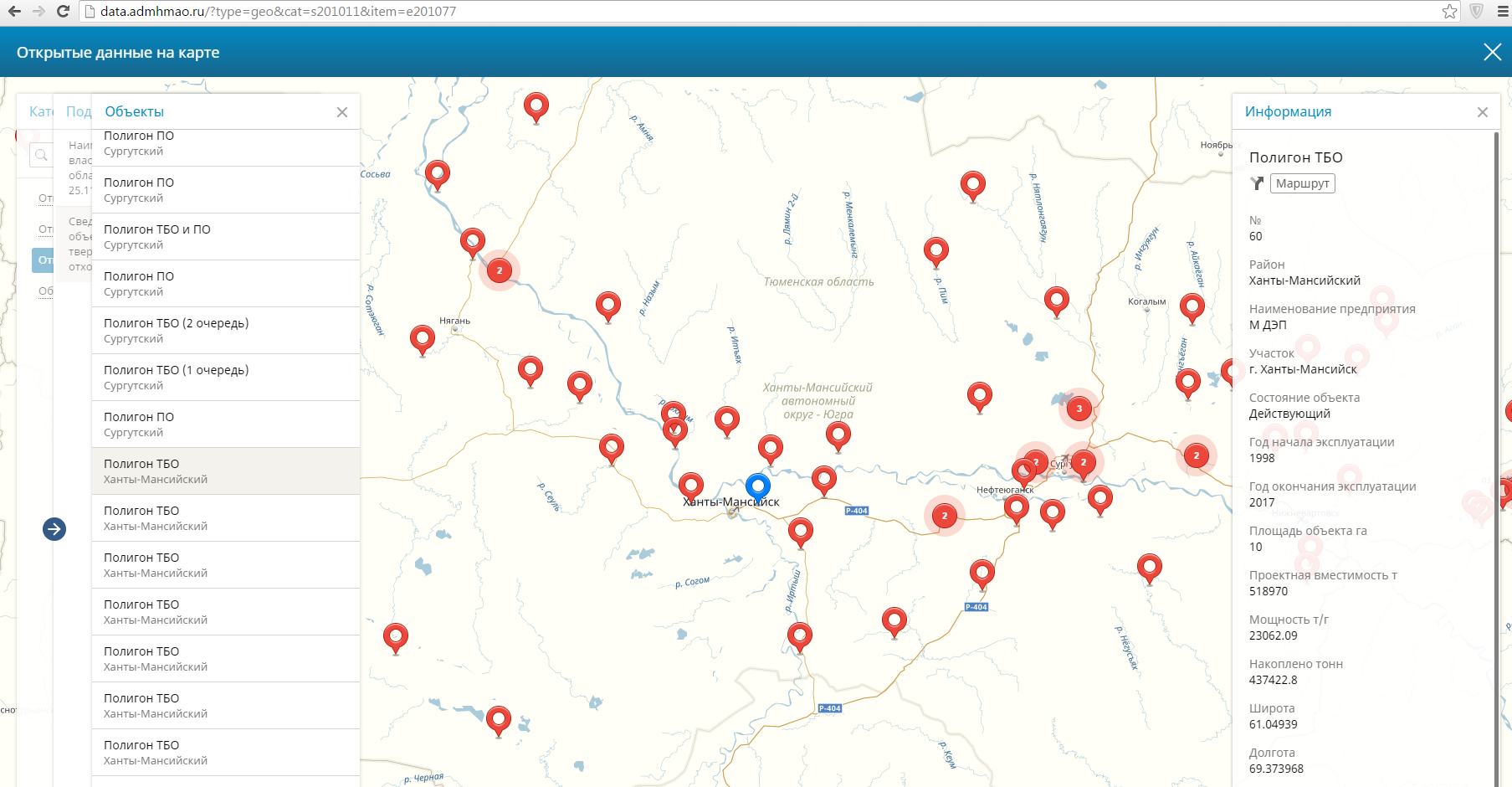 14
Information and Communication Technologies literacy training geography
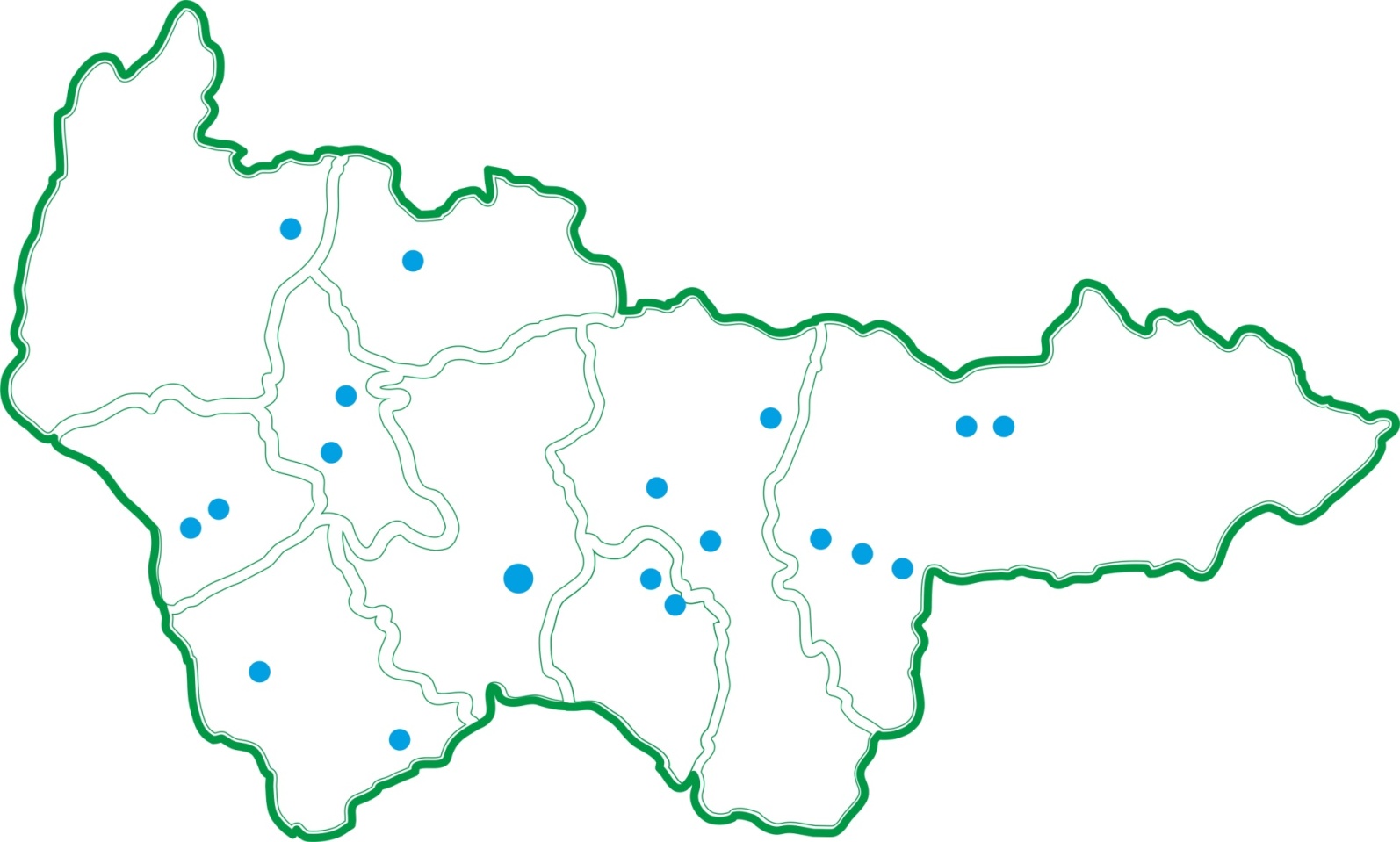 Since 2010 more than 40 thousand people has been trained.
More than 15 thousand of them were residents from remote areas
Berezovsky
Beloyarsky
Oktyabrskiy
Kogalym
Raduzhniy
Surgut
Nyagan
Langepas
Sovietskiy
Ugorsk
Khanty-Mansiysk
Megion
Nefteyugansk
Nizhnevartovsk
Urai
Pyt-Yakh
Kondinskiy
15
Thank you 
for your attention!
Faithfully, Alexander ZYKOV +7-982-412-00-11
ZykovAS@uriit.ru